«Вахта Памяти»Тема: Боевой путь Александра Петровича Ретюнского
МБОУ СОШ № 5 г. Реутов
Авторы:
Овсянников Павел,
Трещев Владислав
2015
Цель работы: изучить на основе документальных материалов и воспоминаний друзей и близких боевой путь Героя Советского Союза Александра Петровича Ретюнского.
Задачи:
Изучить боевой путь героя
Изучить и сфотографировать сохранившиеся документы
Побывать на Аллее Славы и около дома, в котором жил А.П. Ретюнский
Сделать фотографии памятника герою и мемориальной доски
Систематизировать собранные материалы и написать работу, в которой наиболее полно будет отражаться судьба Героя Советского Союза А.П. Ретюнского.
Методы исследования:
- фотографирование документов;
- изучение мемориальной доски на доме, где жил А. П. Ретюнский;
- анализ публикаций в прессе и  краеведческой литературе;
- изучение книг по истории Великой Отечественной войны;
- обобщение собранных материалов.
Александр Петрович Ретюнский (23.04.1922 – 08.02.1986)
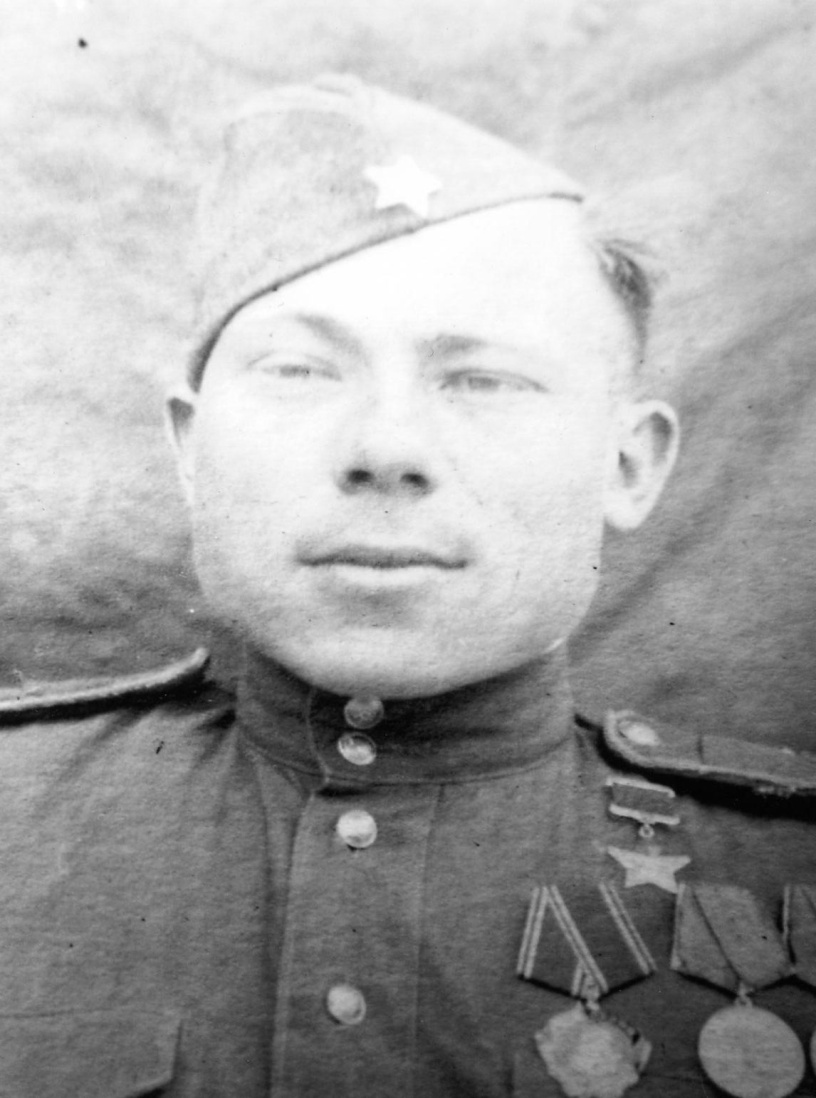 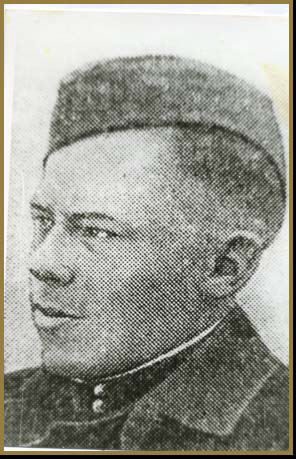 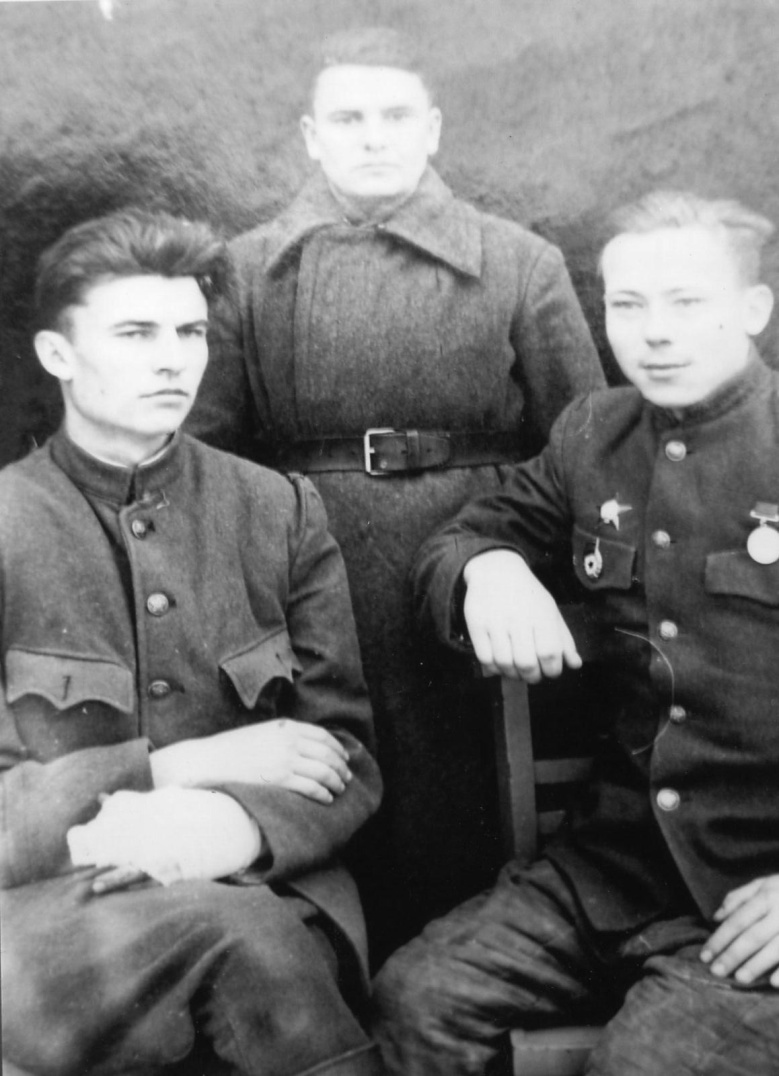 Фронтовые фотографии
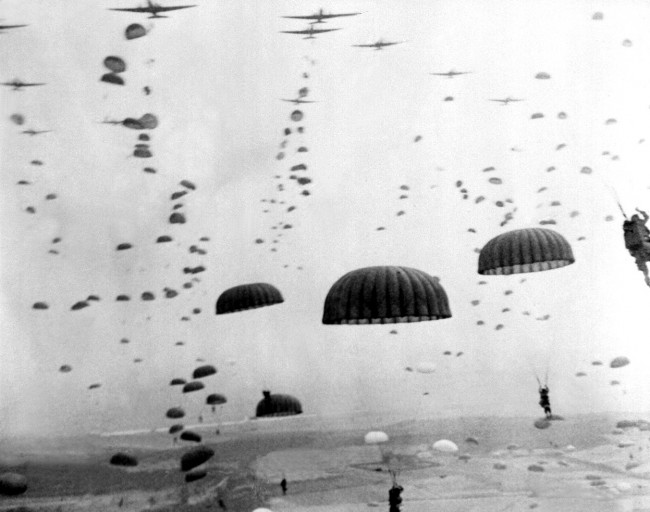 Десантная высадка в районе города Орла в октябре 1941 г.
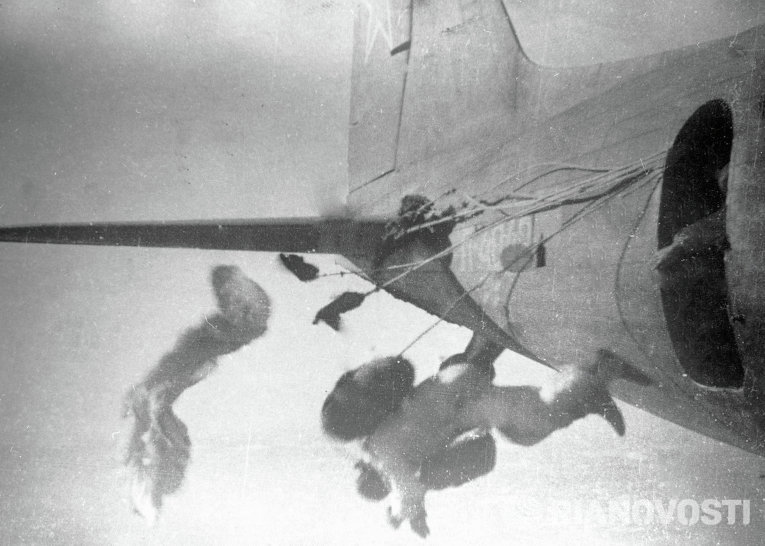 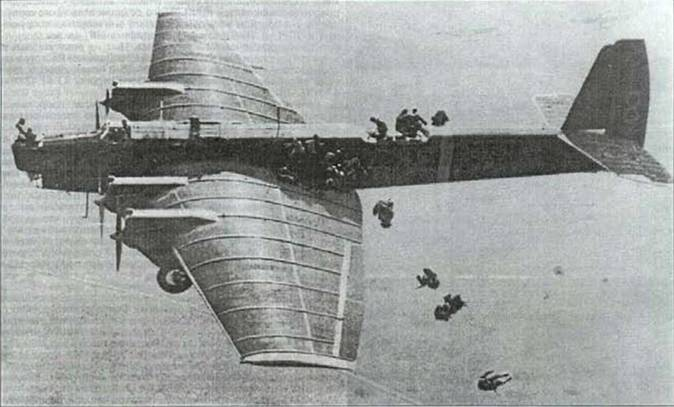 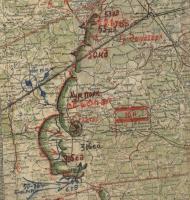 Десантная высадка у села Медынь
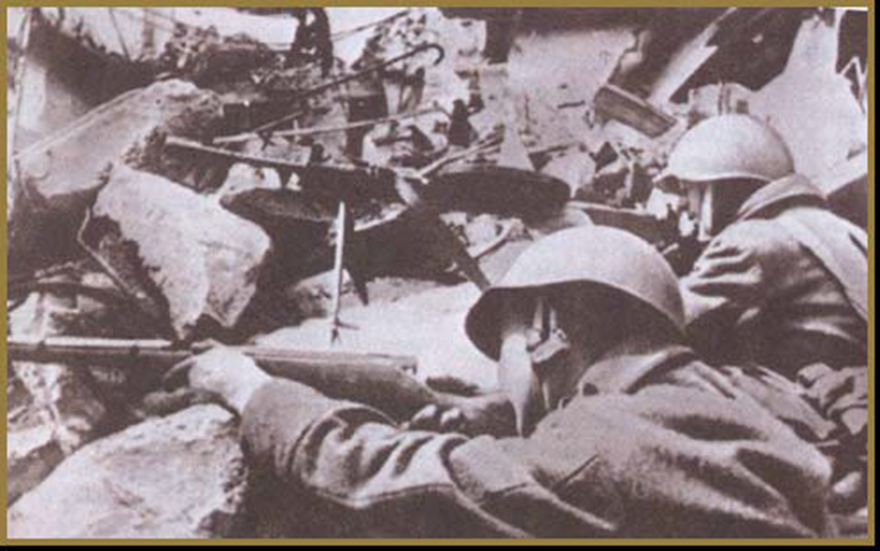 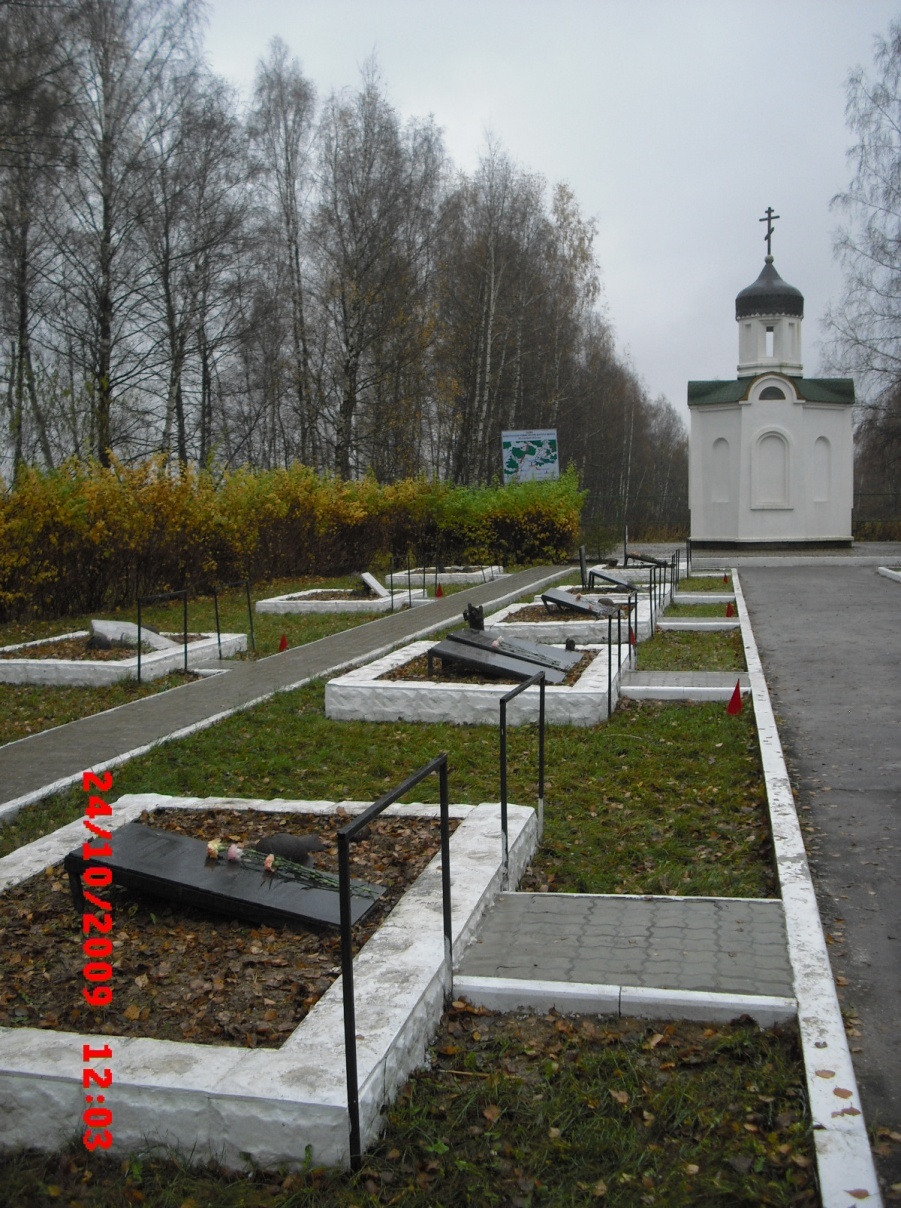 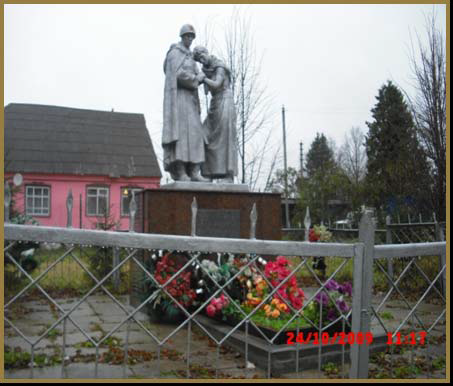 Памятник погибшим в1941 г. защитникам Москвы в селе Воробьи.
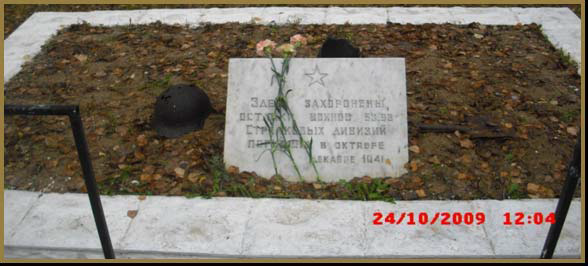 Мемориальный комплекс «Кузовлево», заложенный в память о погибших в битве за Москву.
Место захоронения останков воинов
53 стрелковой  дивизии в 1941 году.
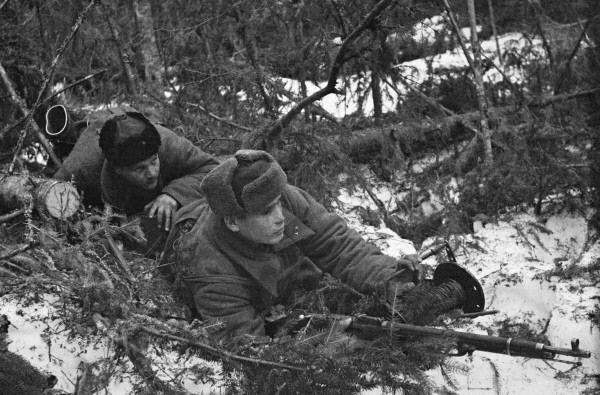 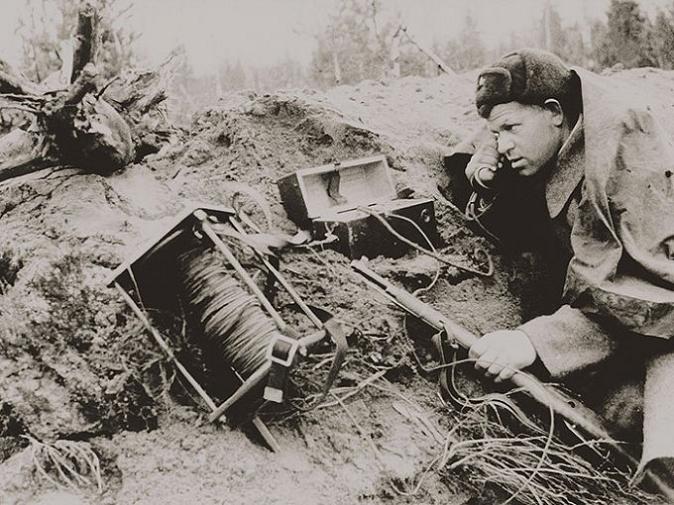 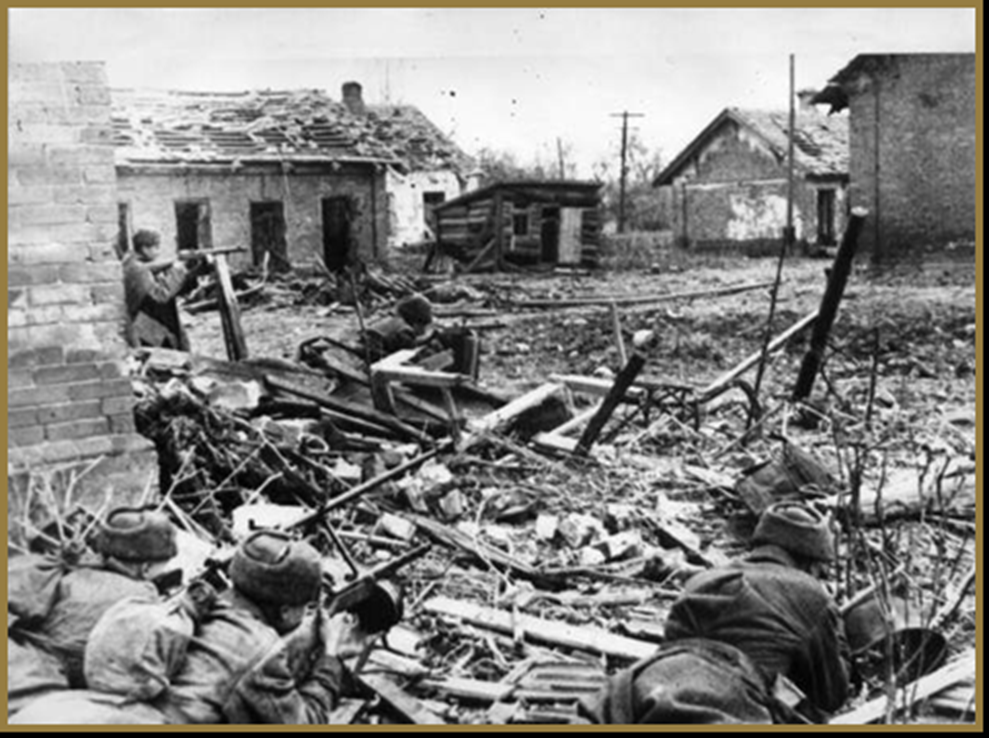 1942 год  - командир роты связи под Сталинградом.
1943 год – награда «За отвагу»
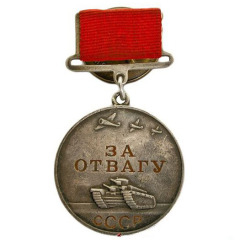 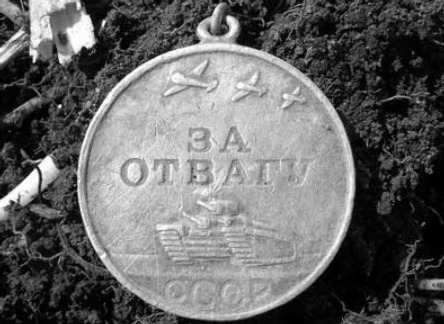 Обеспечивал связь в боях у реки Лавать
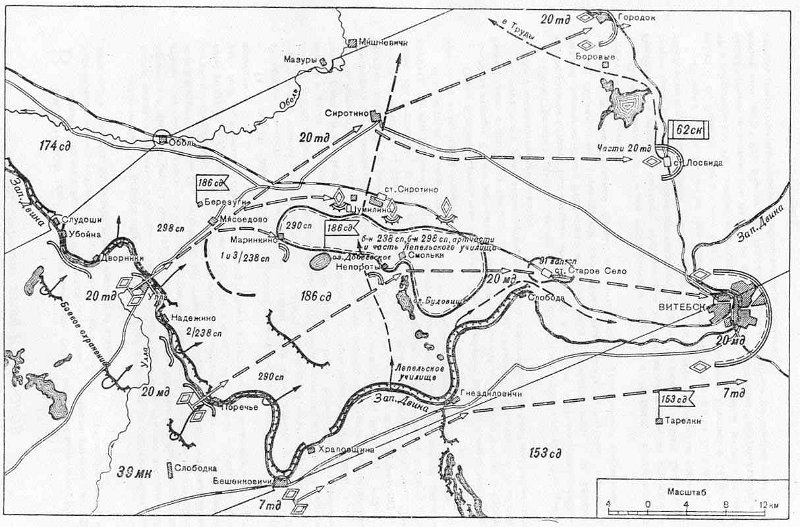 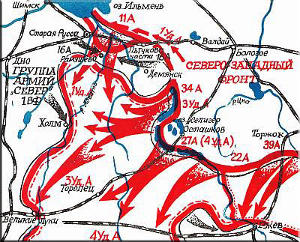 Бои под Старой Руссой
Участие Ретюнского в Будапештской операции
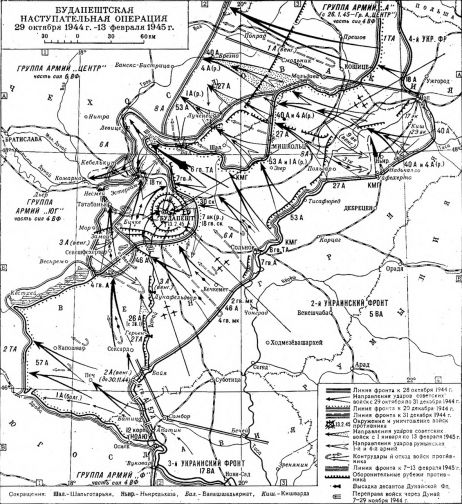 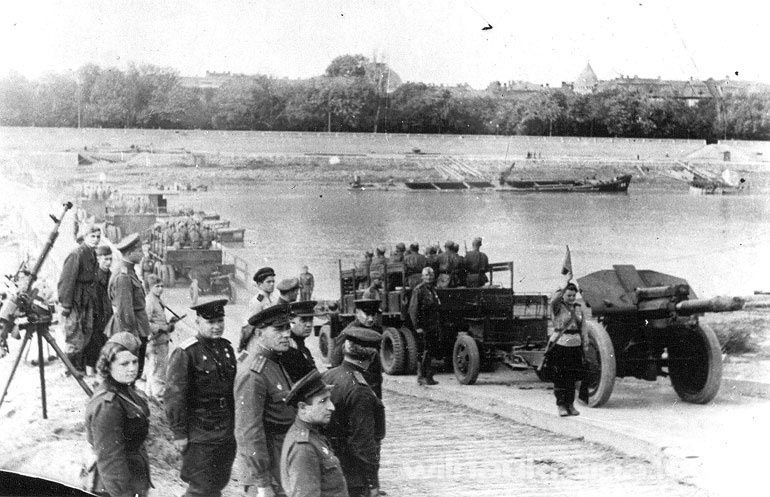 24 марта 1945 год     Ретюнскому вручили медаль «Золотая звезда» и орден Ленина.
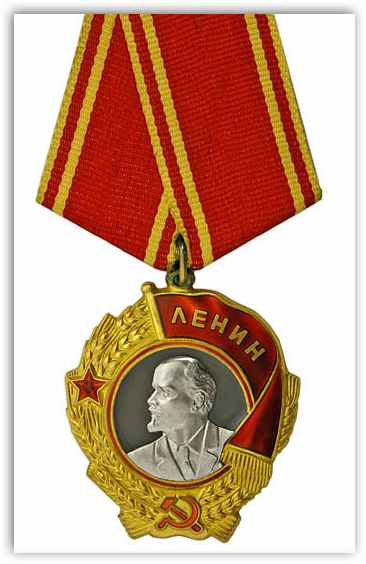 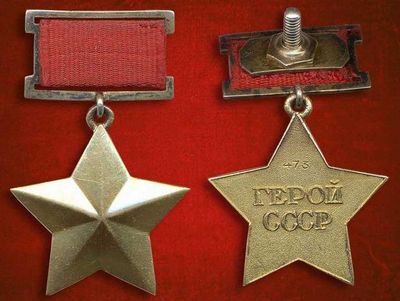 Медаль за победу над Японией. Август-Сентябрь 1945 год.
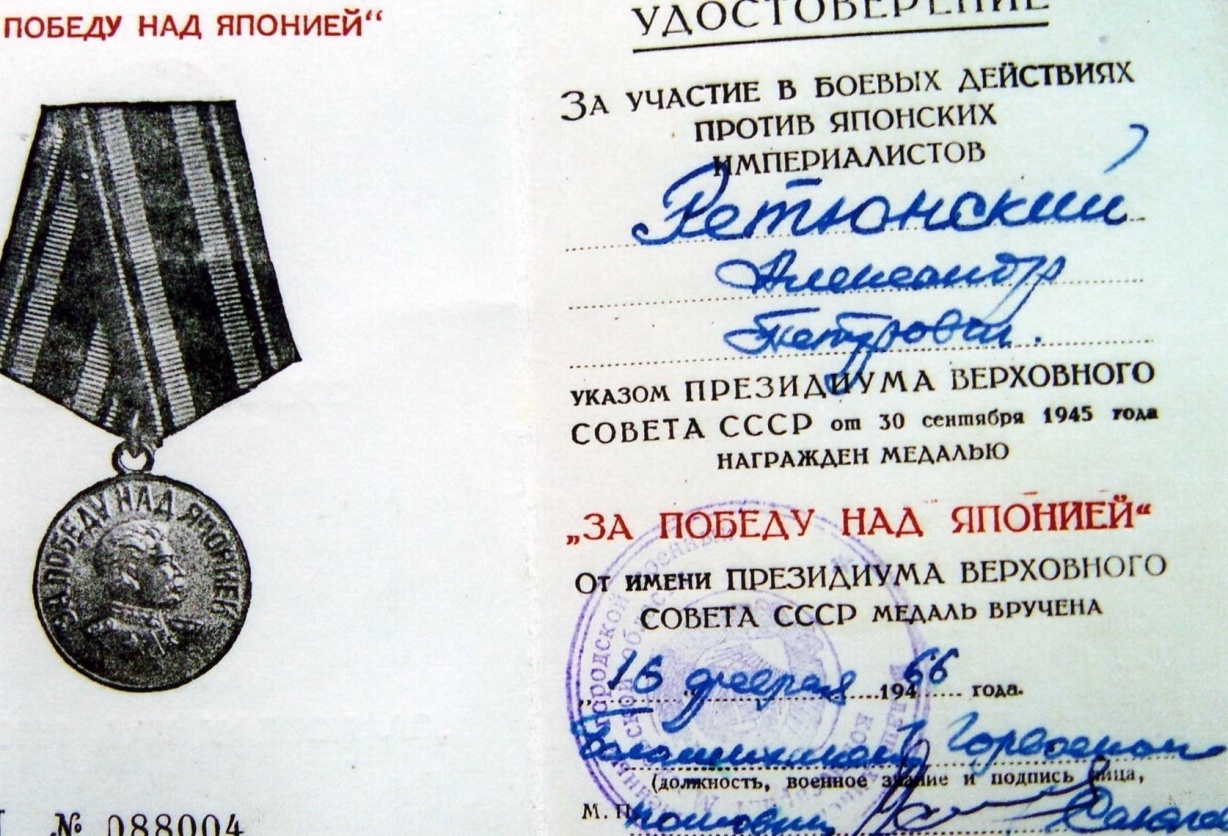 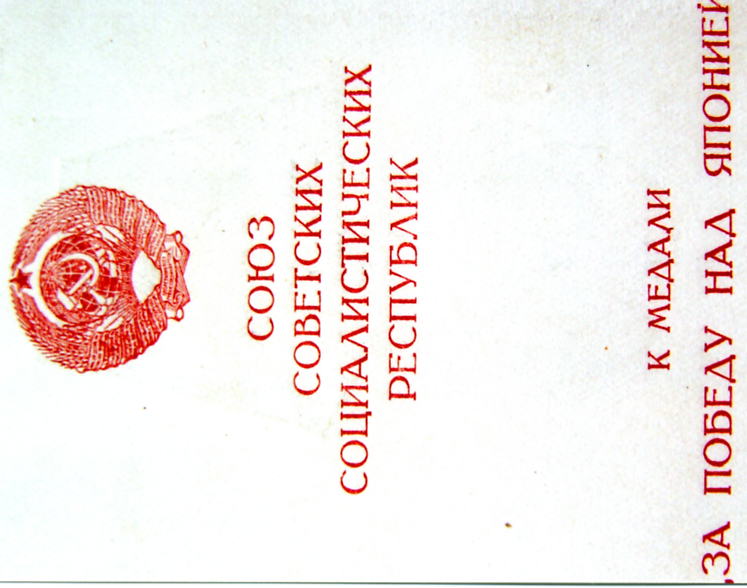 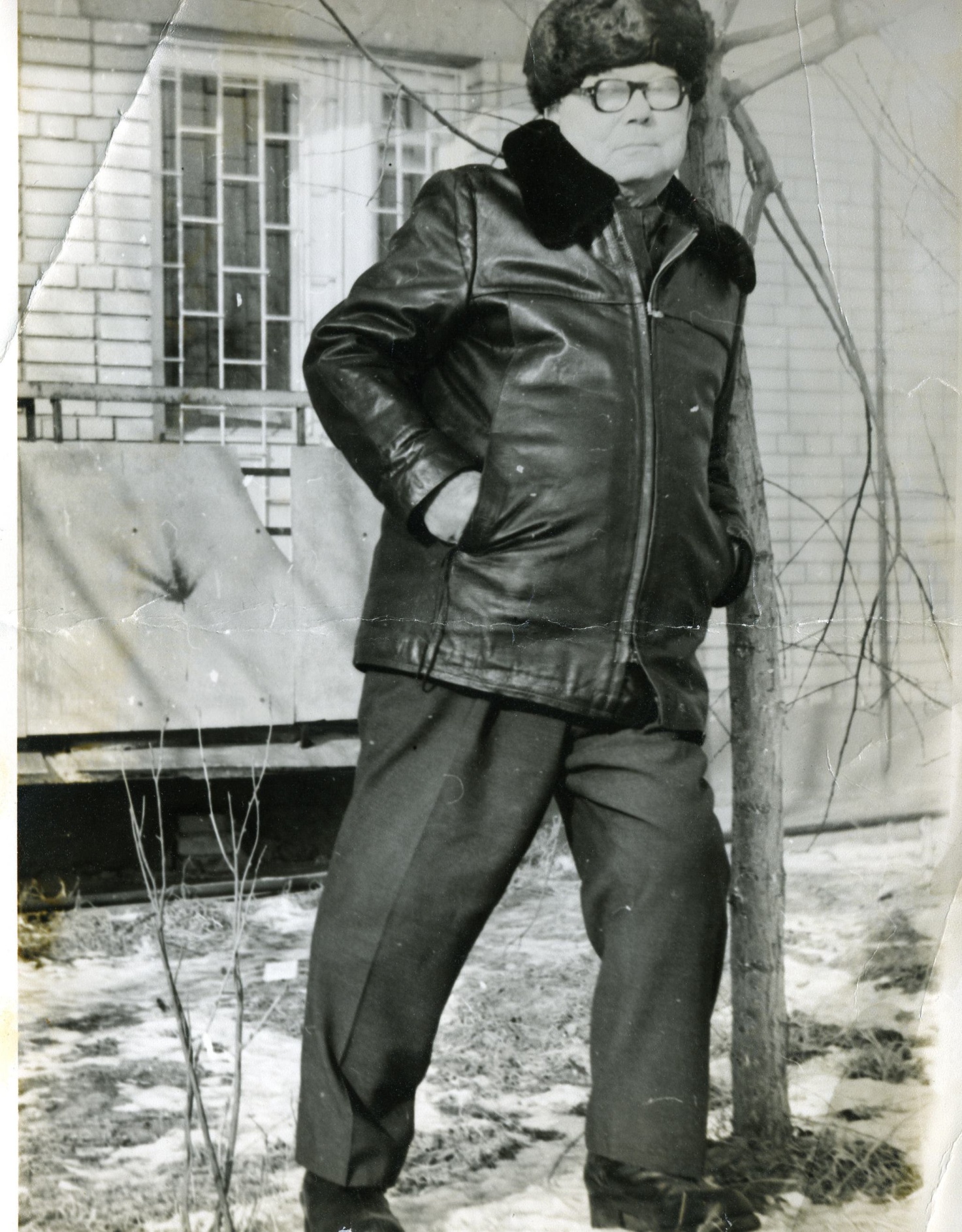 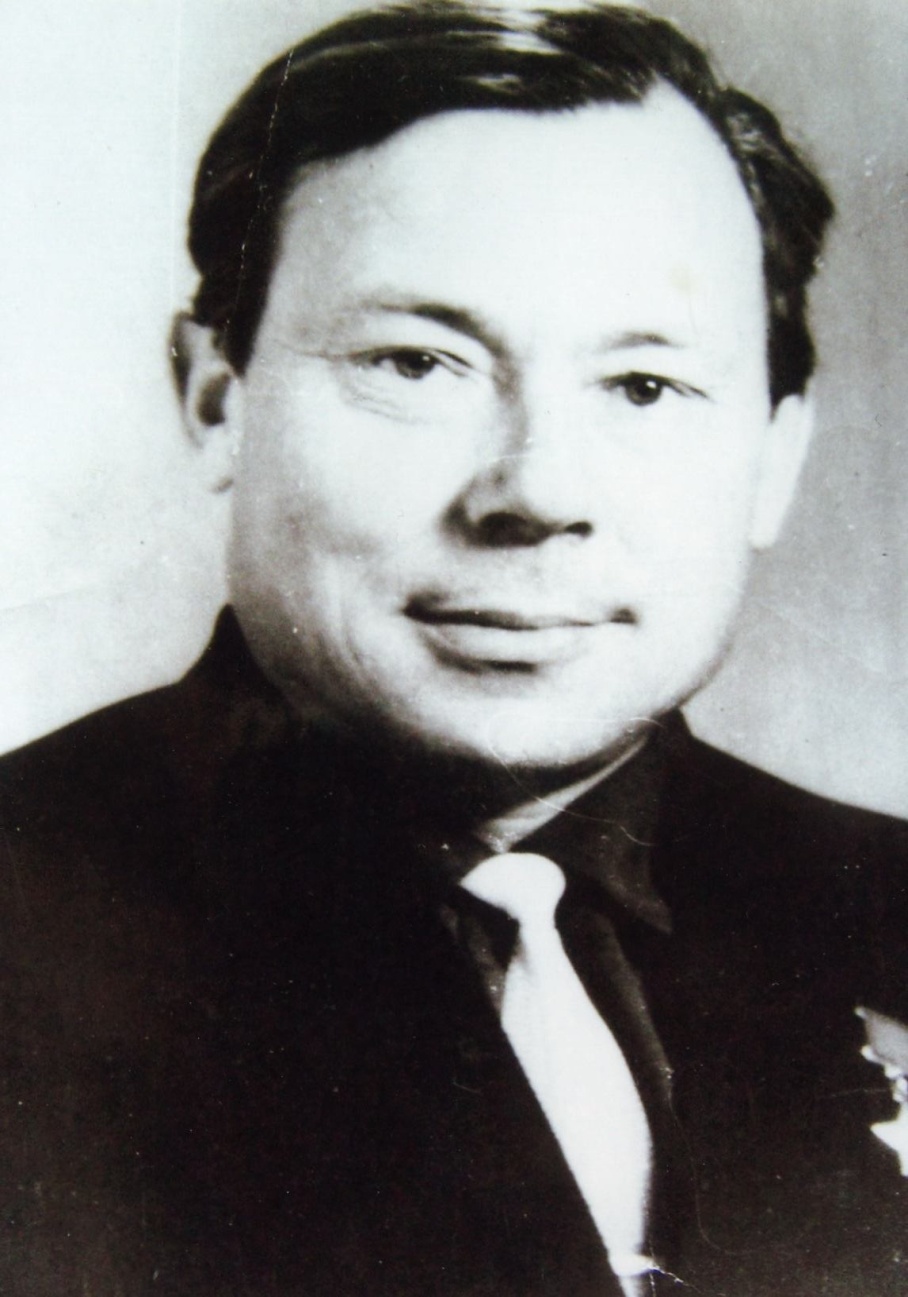 Послевоенные годы
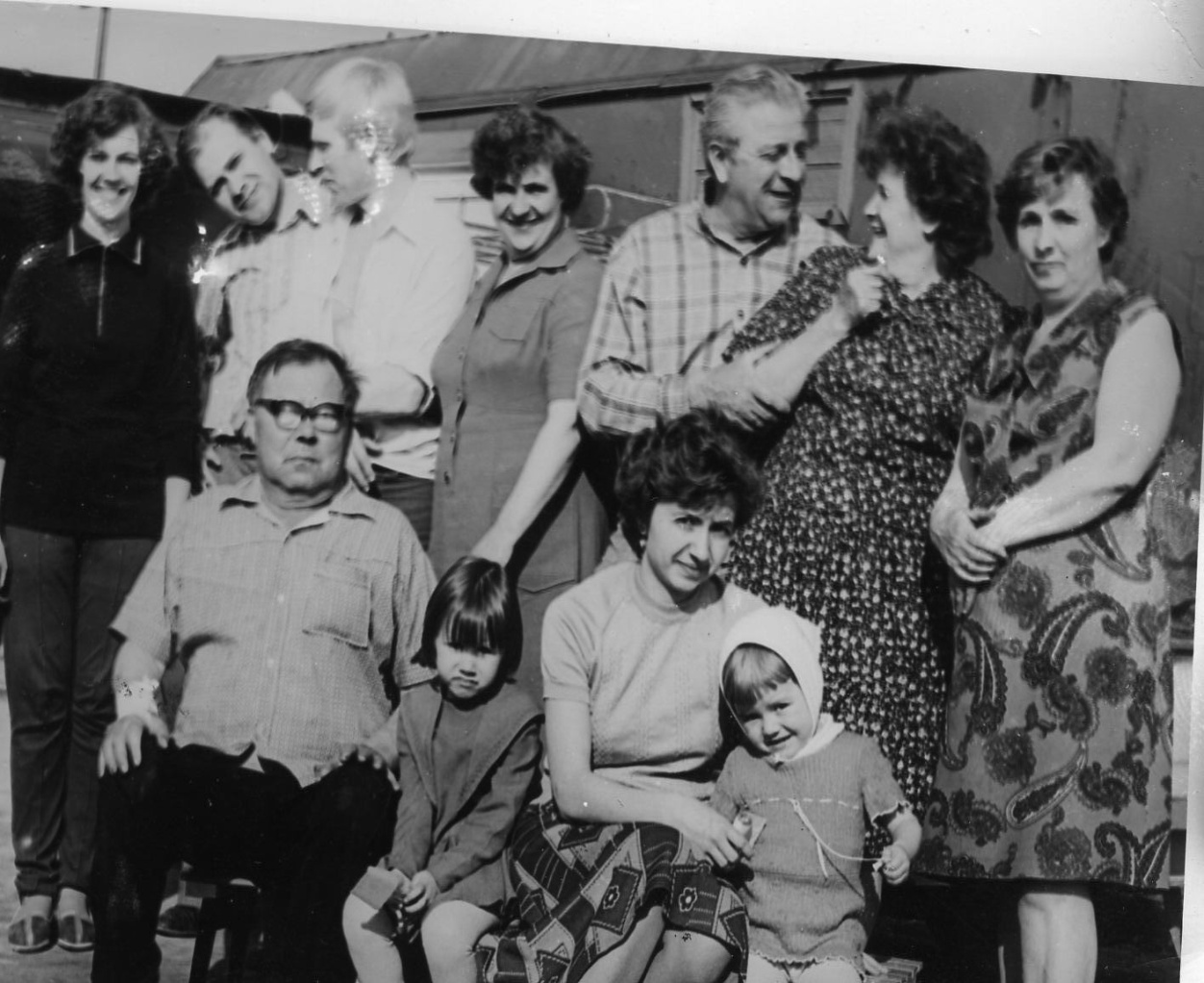 Семья Ретюнских.
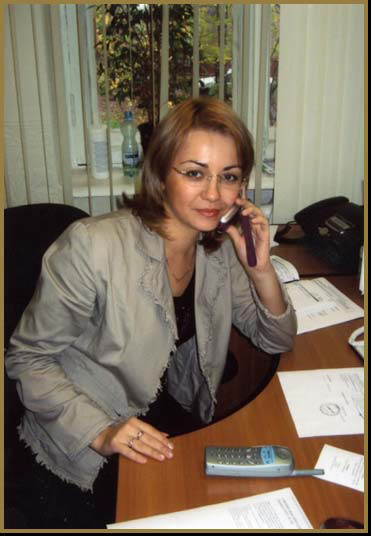 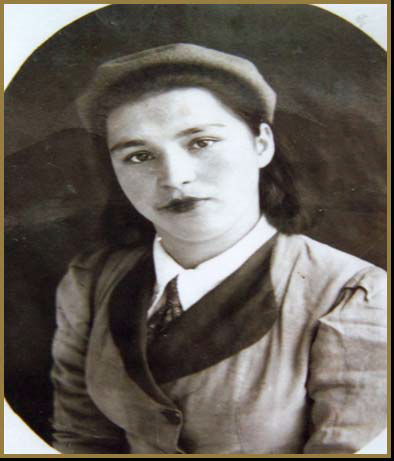 Орденские документы  А.П. Ретюнского.
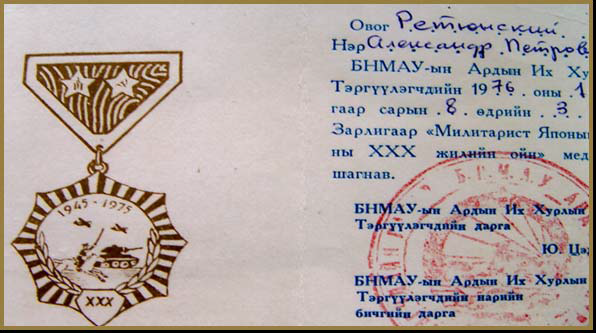 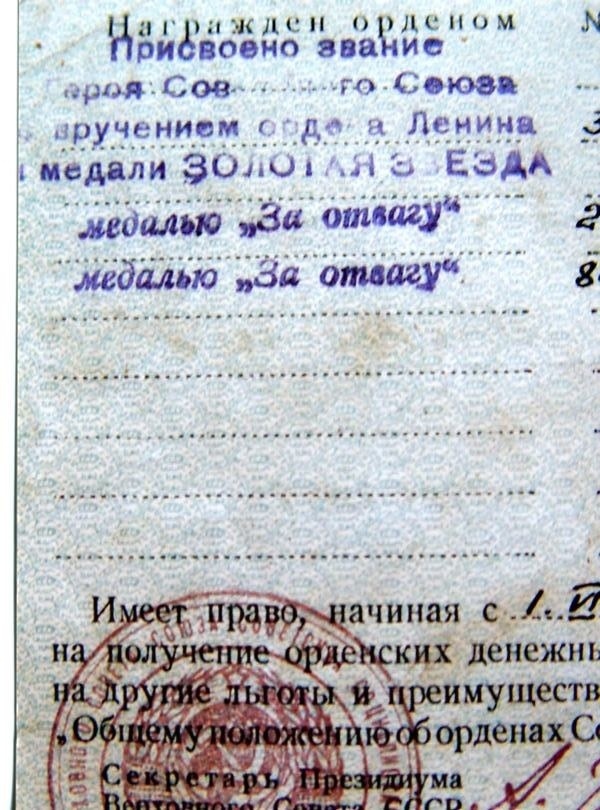 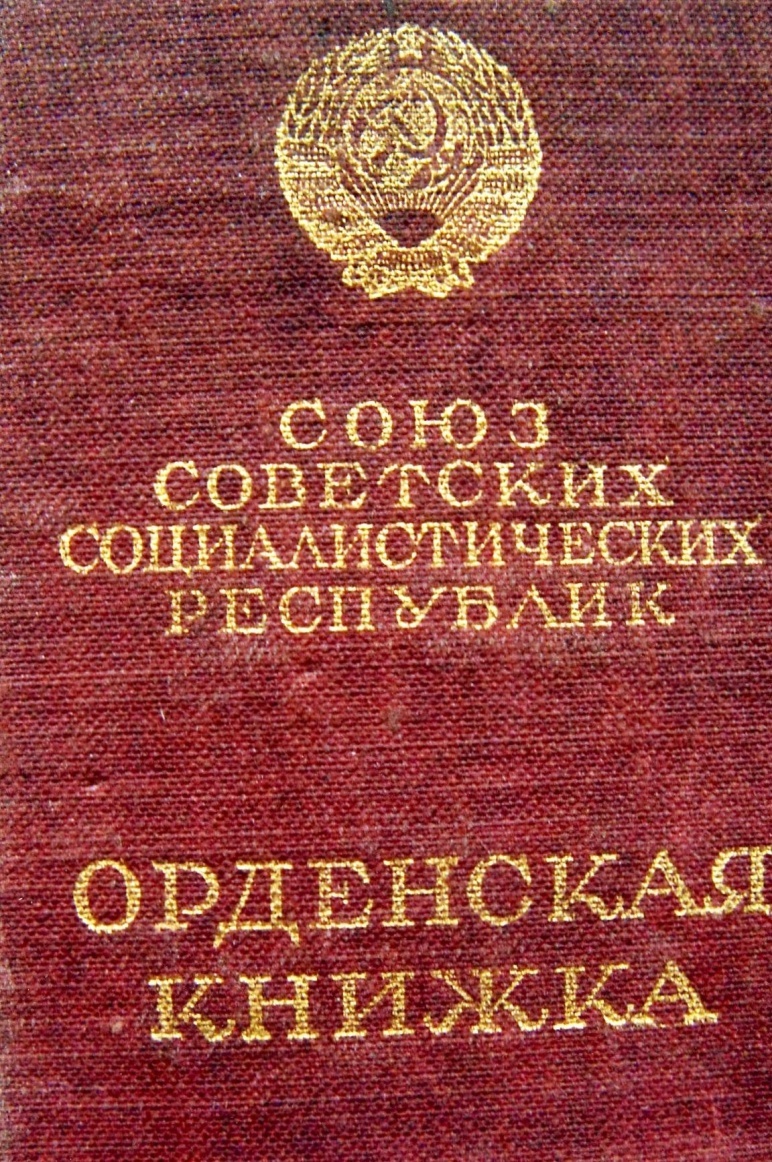 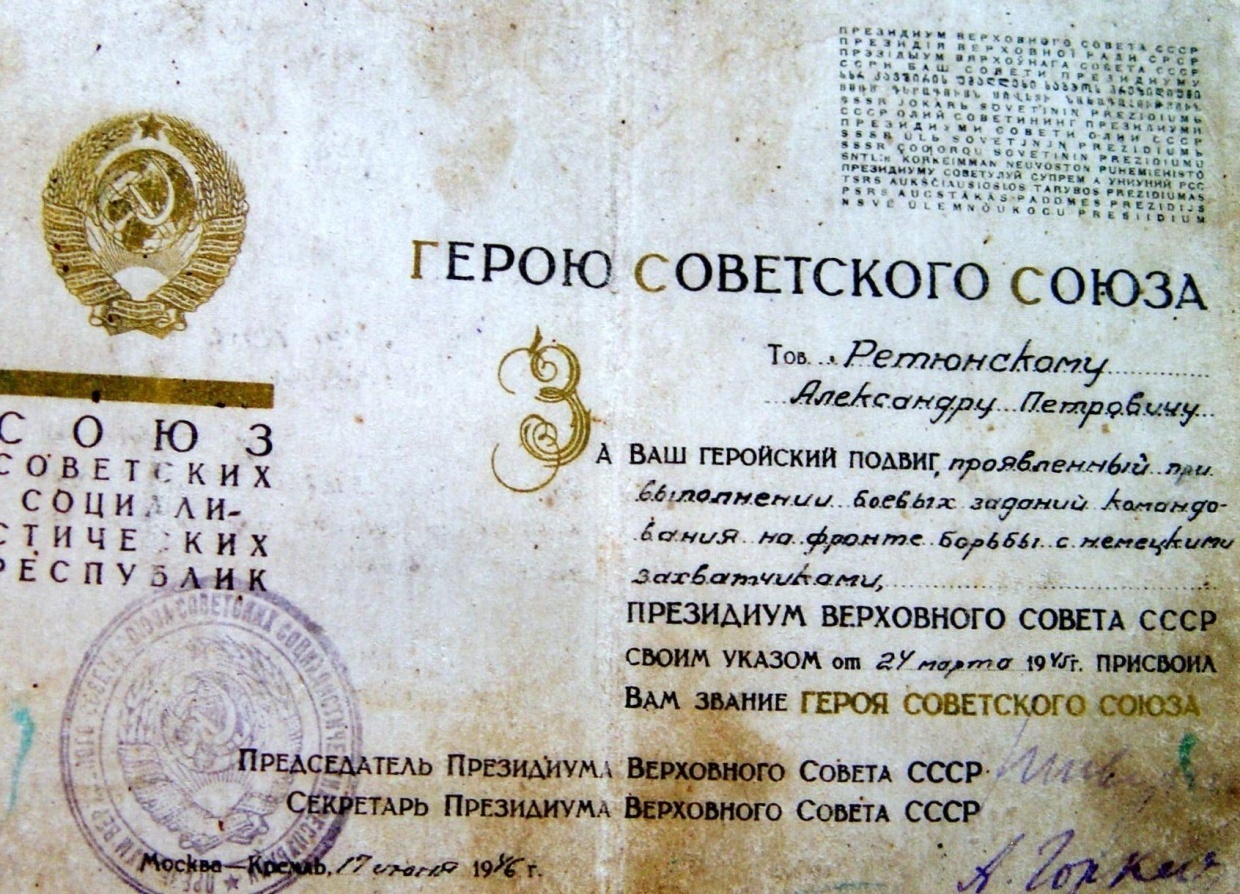 Документ  А. П. Ретюнского о присвоении звания ветерана воздушно десантных войск.
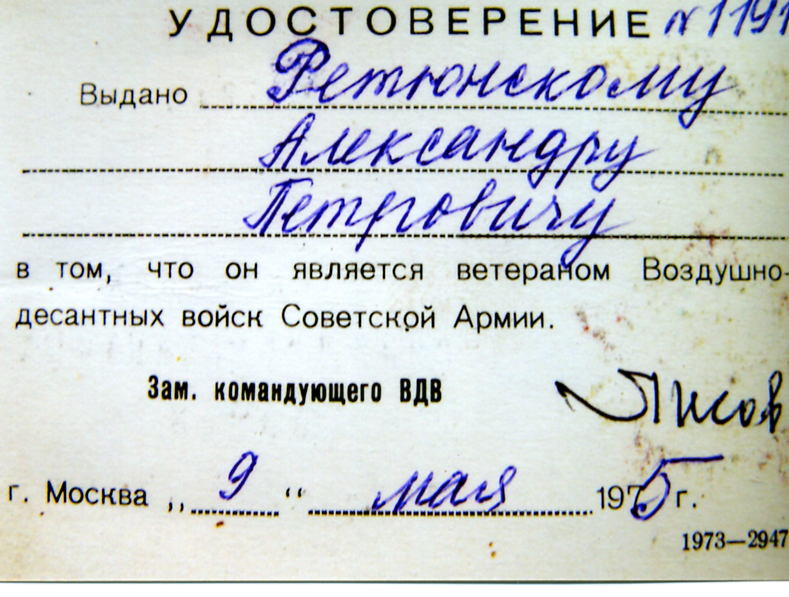 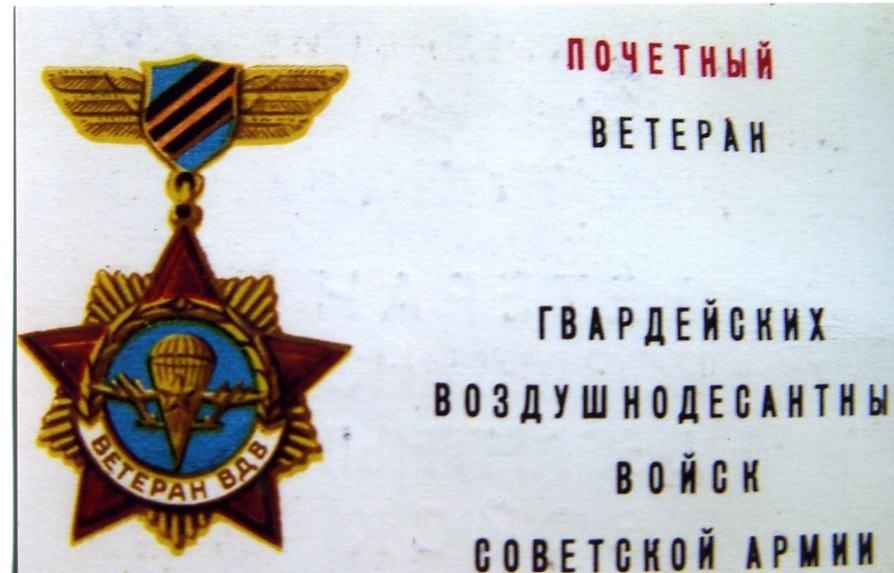 1995 год. Открытие мемориальной доски на доме, где жил А. П. Ретюнский.
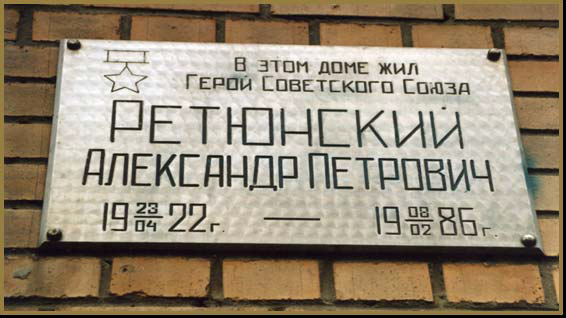 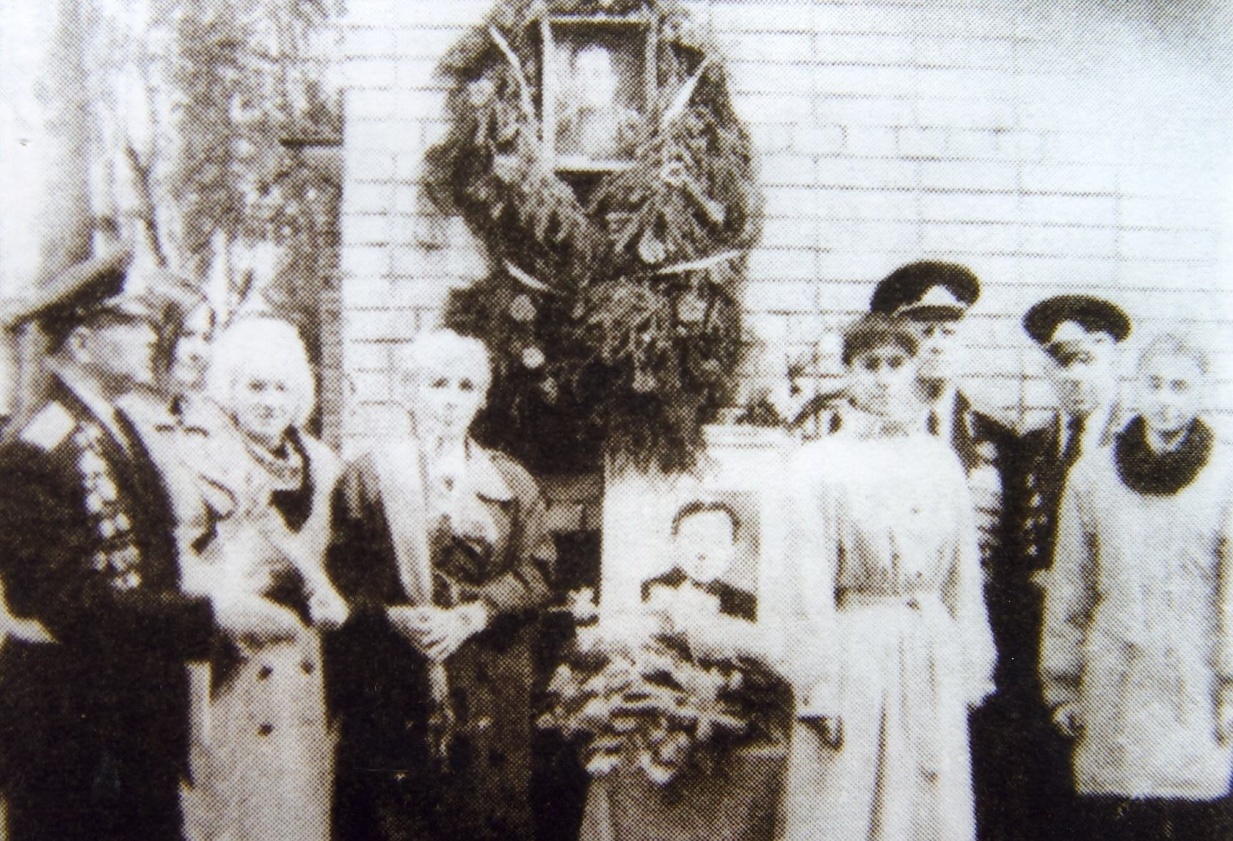 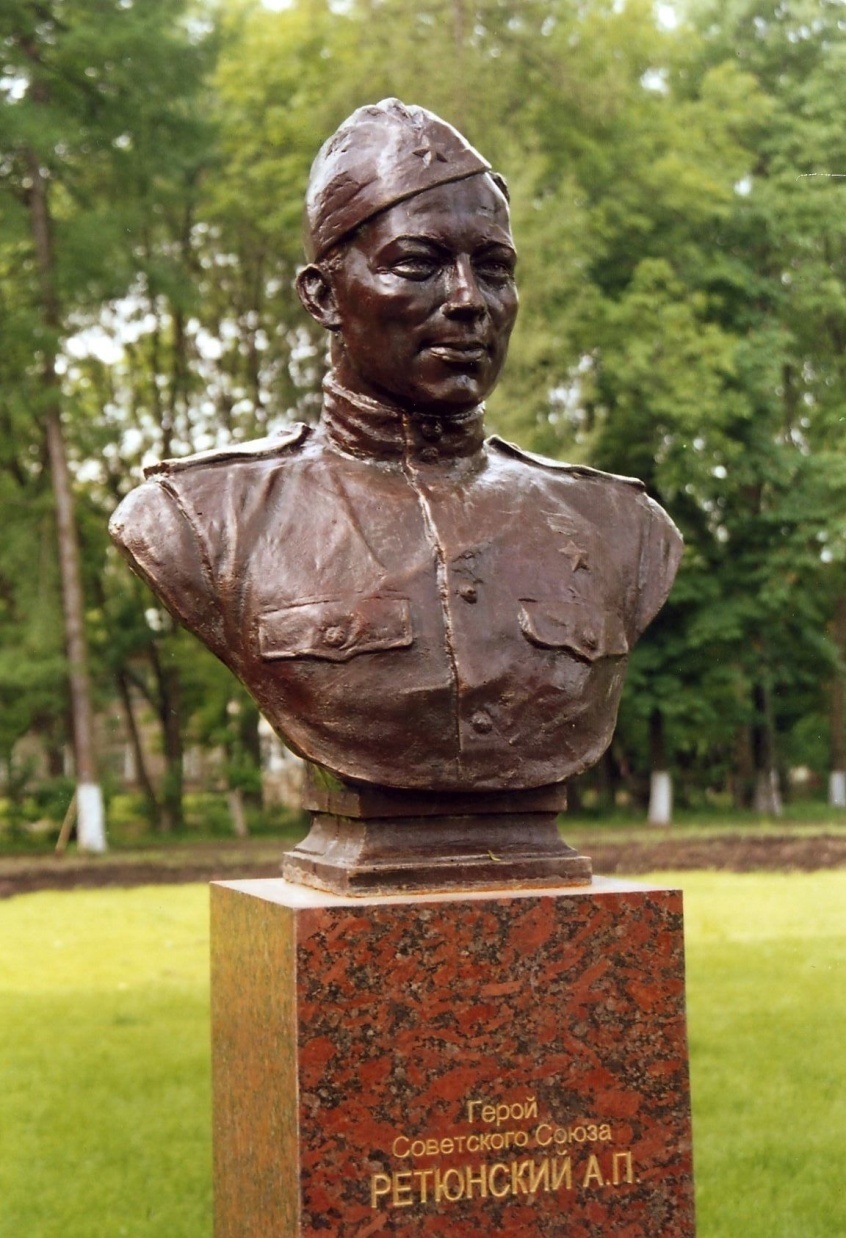 9 мая 2005 года. Открытие памятников реутовцам,  Героям Советского Союза.
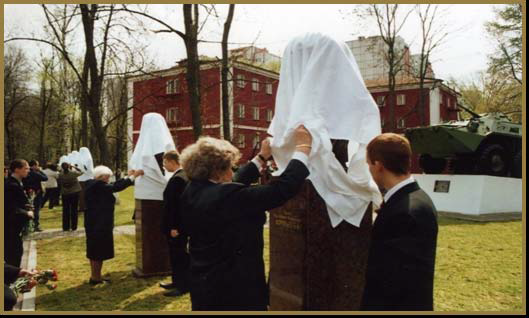 Ретюнский Александр Петрович – пример героизма советского народа в борьбе с фашисткой Германией